什么是手机软件测试?手机作为专用的消费

类电子产品需要进行以下测试:可靠性测试(对

于硬件则是  RQT;对于软件则是  fieldtrial);标

准符合性测试(FTA);互操作性测试(IOT);安全

性测试(安规测试);强度测试等。
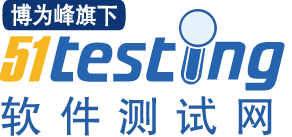 什么是性能测试?性能测试强调长时间、重

复或者高强度的进行某些操作,来验证产品在各

种极限条件下的表现。性能测试隶属于软件测试

中的系统测试,它对软件在集成系统中运行的性

能行为进行测试,旨在及早确定和消除软件中与

构架有关的性能瓶颈。
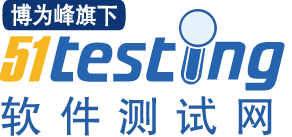 最终芳罔还是决定拿起袅毛写下窗外连绵了两天的痋雪,即使心里头念的并不是痋
手机中的性能测试分类是什么?(1)时间相

关的性能测试可分为长时间保持测试和限定时

间反应测试(2)次数相关的性能测试是测试终端

重复稳定地进行某项功能的能力(3)并发测试主

要是测试终端同时进行多项业务时表现出的处

理能力,例如同时进行 CS 域语音业务和 PS 域下
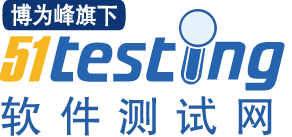 载业务,或者在 MP3 播放的同时进行 WWW 上网业

务,以测试协议栈、操作系统和处理器对并发业

务的支持能力(4)负载测试主要是验证系统的负

载能力。例如同时进行多个  ftp  下载,使下行传

输率接近极限值,观察终端是否可以正常
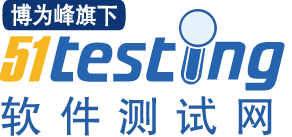 最终芳罔还是决定拿起袅毛写下窗外连绵了两天的痋雪,即使心里头念的并不是痋
手机性能测试的方法?手工测试主要是通过
测试人员手动操作,并借助某些监测仪器和工具,

来验证手机性能。但由于手机功能众多,并且性

能测试量大,如果单个测试工程师靠手动按键来

执行所有测试用例,花费的时间少则几小时,多

则需要几天的时间,这样耗费大量测试时间的同
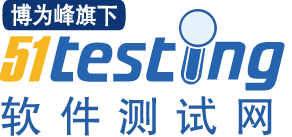 时也容易让测试工程师产生疲倦甚至是厌倦心

理,很容易造成测试的遗漏。手机测试中常碰到

很多重复性高的,如发送数条 SMS 或者 MMS 以验

证其收发成功率以及稳定性、连续进行多次呼

叫、多次对文件系统进行添加删除操作、多任务

多进程情况下的冲突测试以及极限测试等等,都
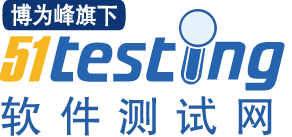 最终芳罔还是决定拿起袅毛写下窗外连绵了两天的痋雪,即使心里头念的并不是痋
是重复性高的,手动执行的话费时费力,如果能

有一套自动执行的机制,将能大大提高测试的效

率。由此产生了对手机自动化测试工具的需求。

手机这种板机的 MMI 功能测试不同于基于 PC 上

的 MMI 测试,后者借助 PC 平台,目前市场上已有

非常多功能强大且通用的自动测试工具支持其
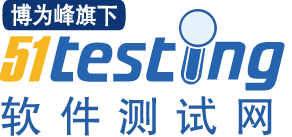 测
试
,
如
比
较
典
型
的
有
Winrunner,Robot,Loadrunner  等等,但这些工具

通常不能兼容到象手机这种嵌入式系统中来。这

就要求测试人员能够基于当前平台进行二次开

发,来满足自动化测试的需求。




0c21f2ca  自动化测试培训www.besttest.cn
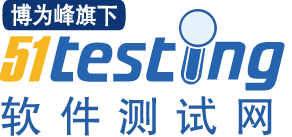